AÑO 2015-2016
ROTARY AÑO 2015-2016
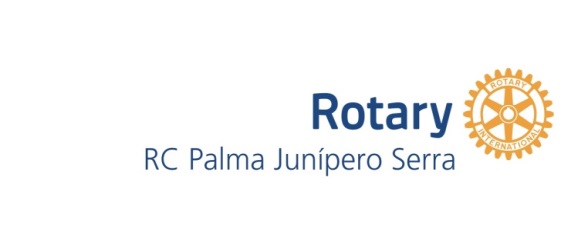 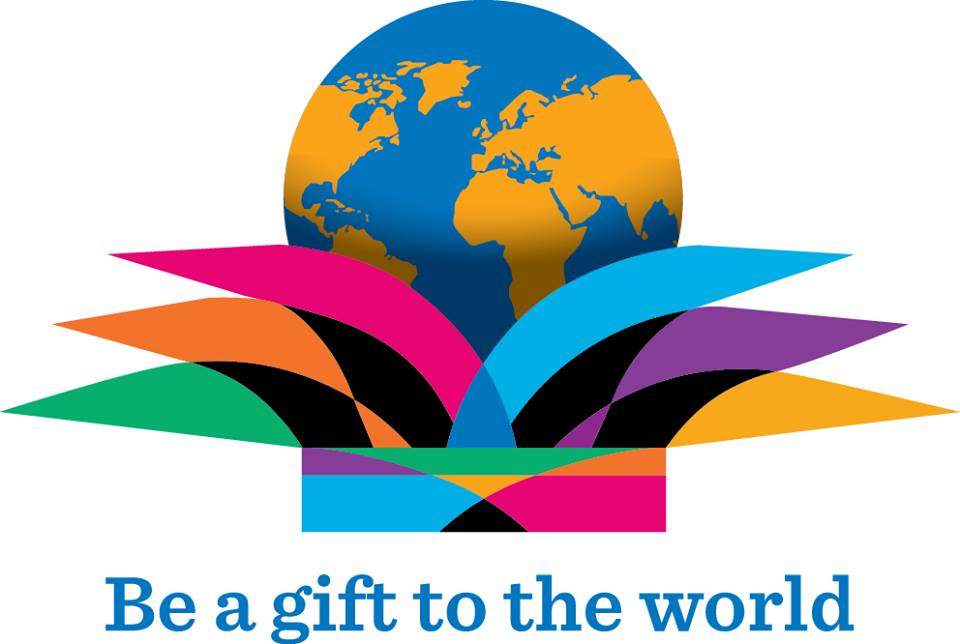 Así empecé como secretaria en el año 2009
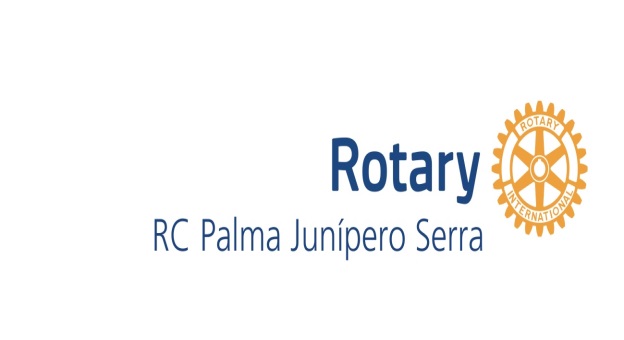 Y seis años después….  tengo el placer de presentaros a la junta directiva del año rotario 2015-16:

Presidente: María del Pilar Maldonado Sangüesa
Vicepresidente: José Ferrer
Vicepresidente honorífico: Eduardo Zurdo
Macero: Pancho Roses
Secretaria: Kika Muret/ Iyabó Carbó
Tesorero: Mateo Bennasar
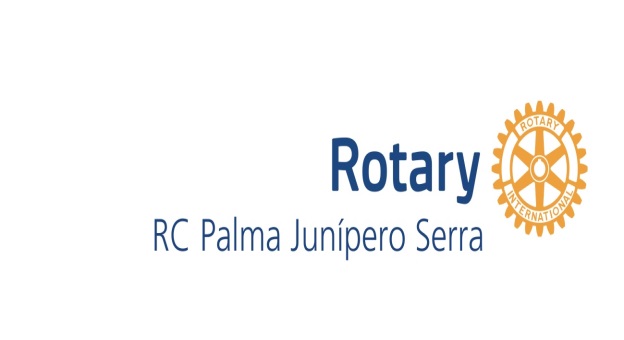 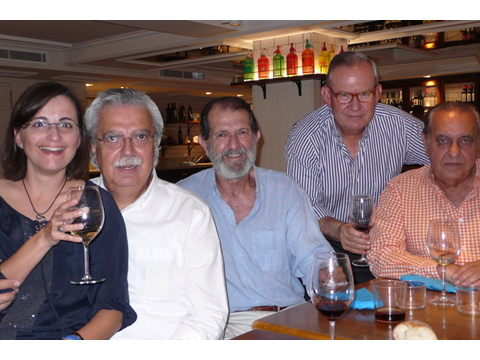 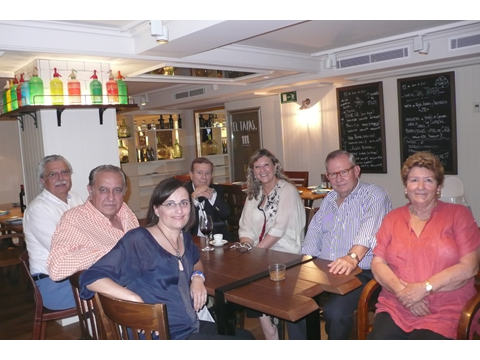 Foto de la junta directiva
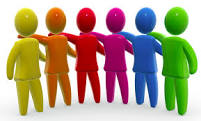 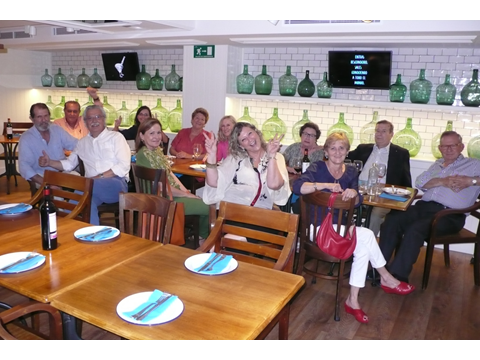 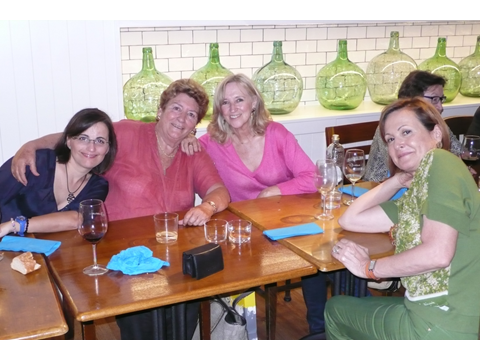 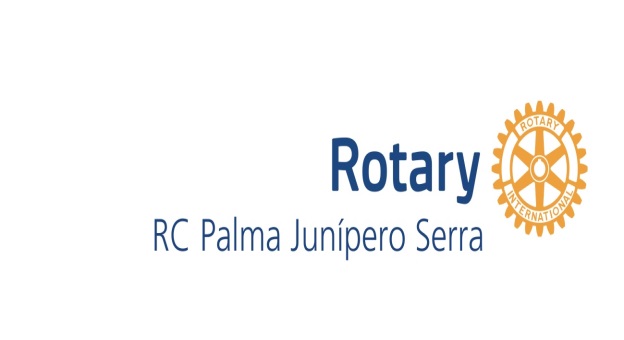 Año rotario 2015-2016- Rotary club Palma Junípero Serra
Objetivos :
I.- Tres proyectos solidarios
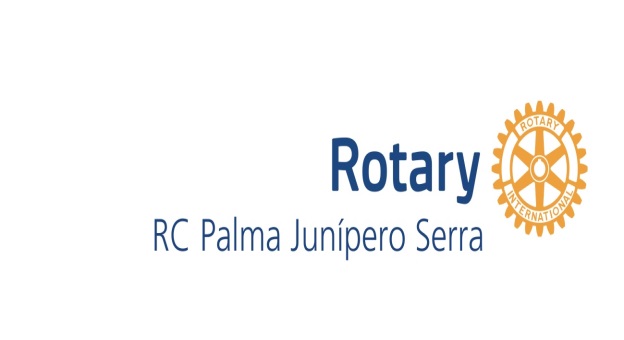 Projecte Home
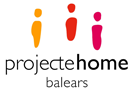 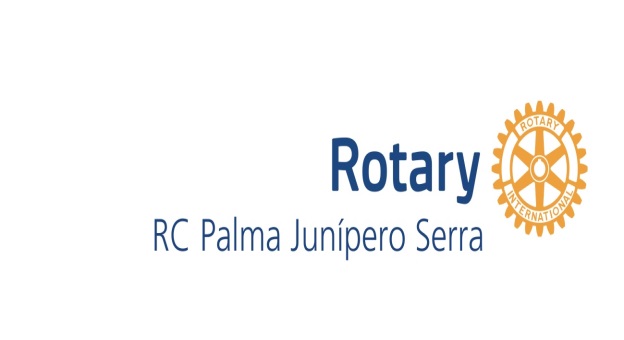 2. Barri en Acció: Fase final
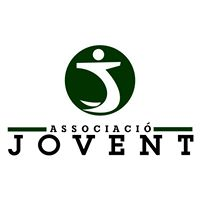 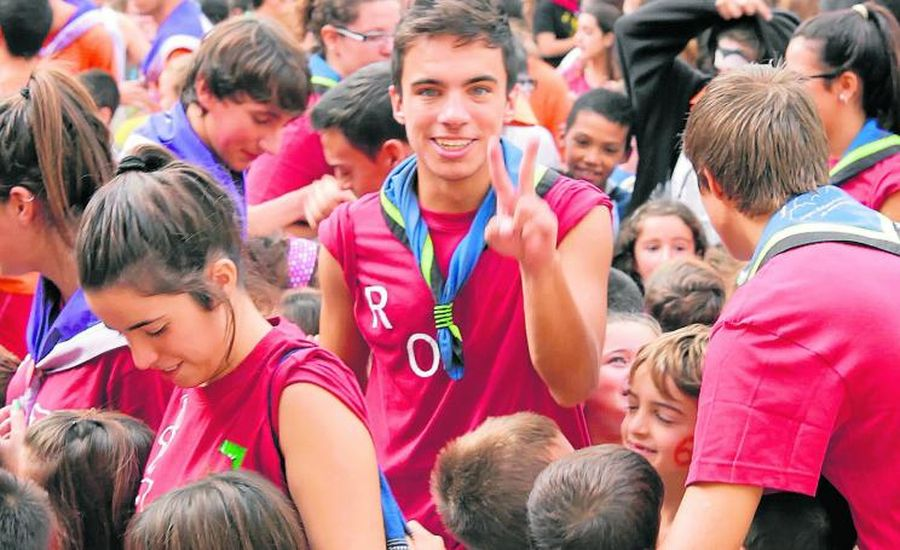 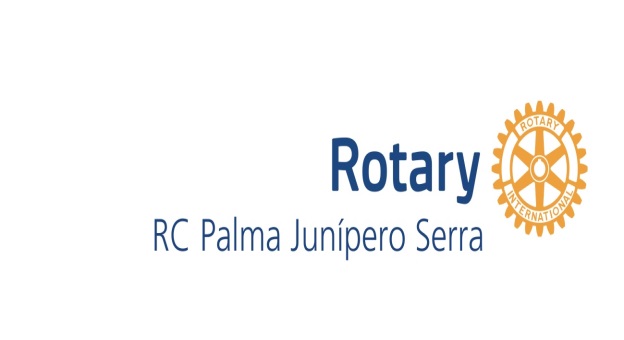 3. Proyecto a decidir entre todos
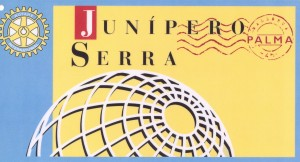 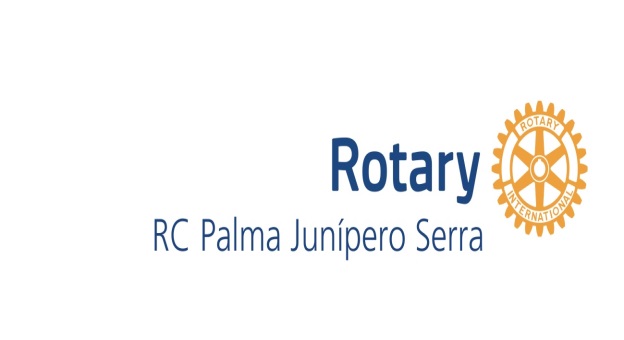 II.- Cuatro microproyectos solidarios
1. Colegio San Vicente de Paul de la Soledad:
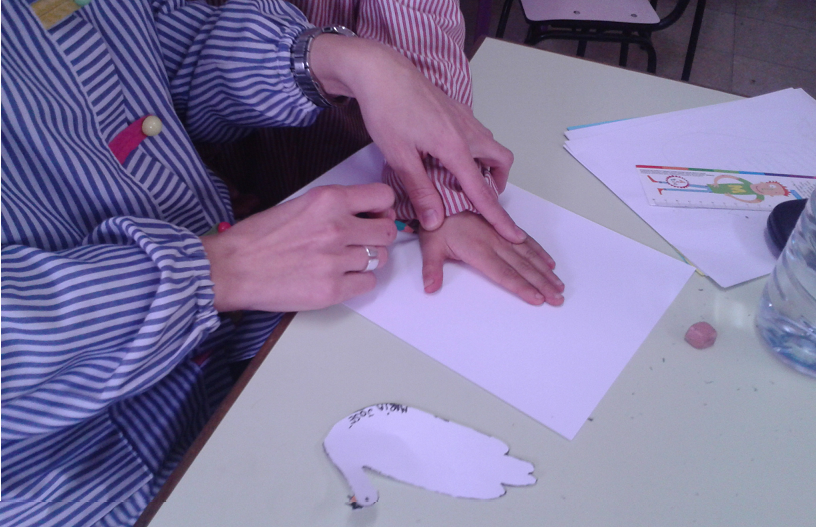 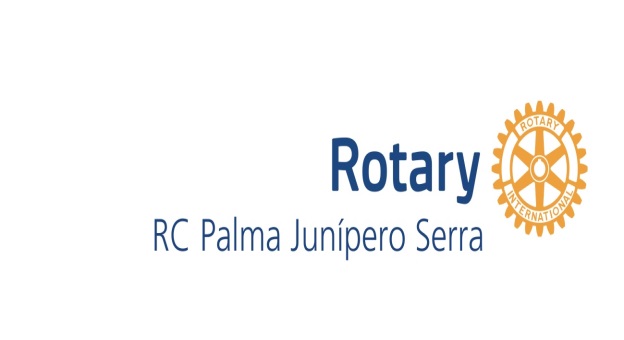 2. Fundació Nazaret:
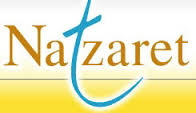 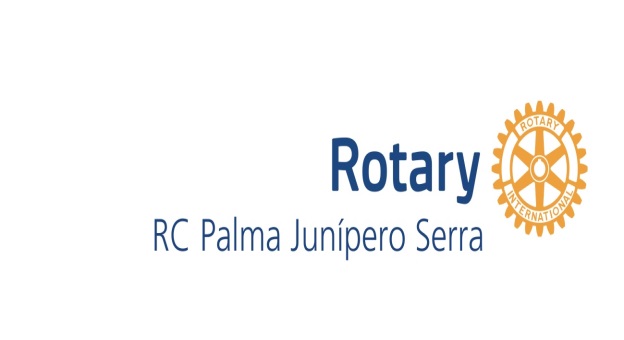 3. ADAMOB (Associació d’ajuda al malalt oncològic de Balears):
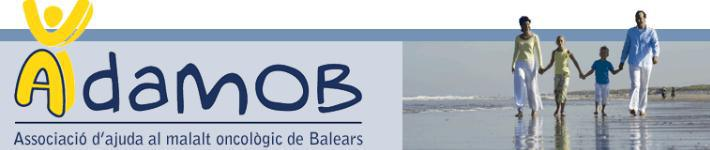 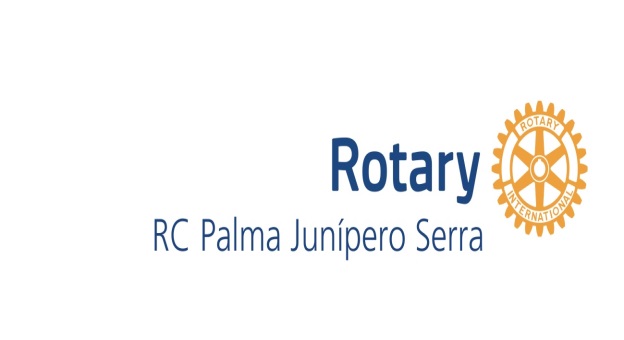 4. Pendiente de concretar y de acordar por TODOS los miembros del club:
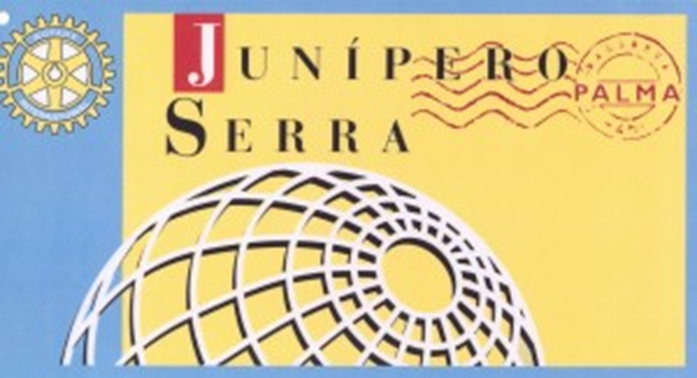 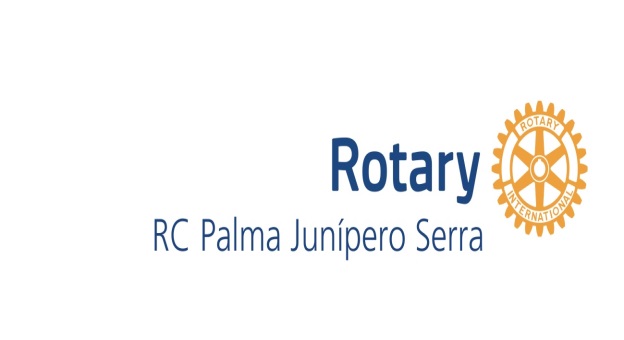 L’ORFEÓ UNIVERSITARI
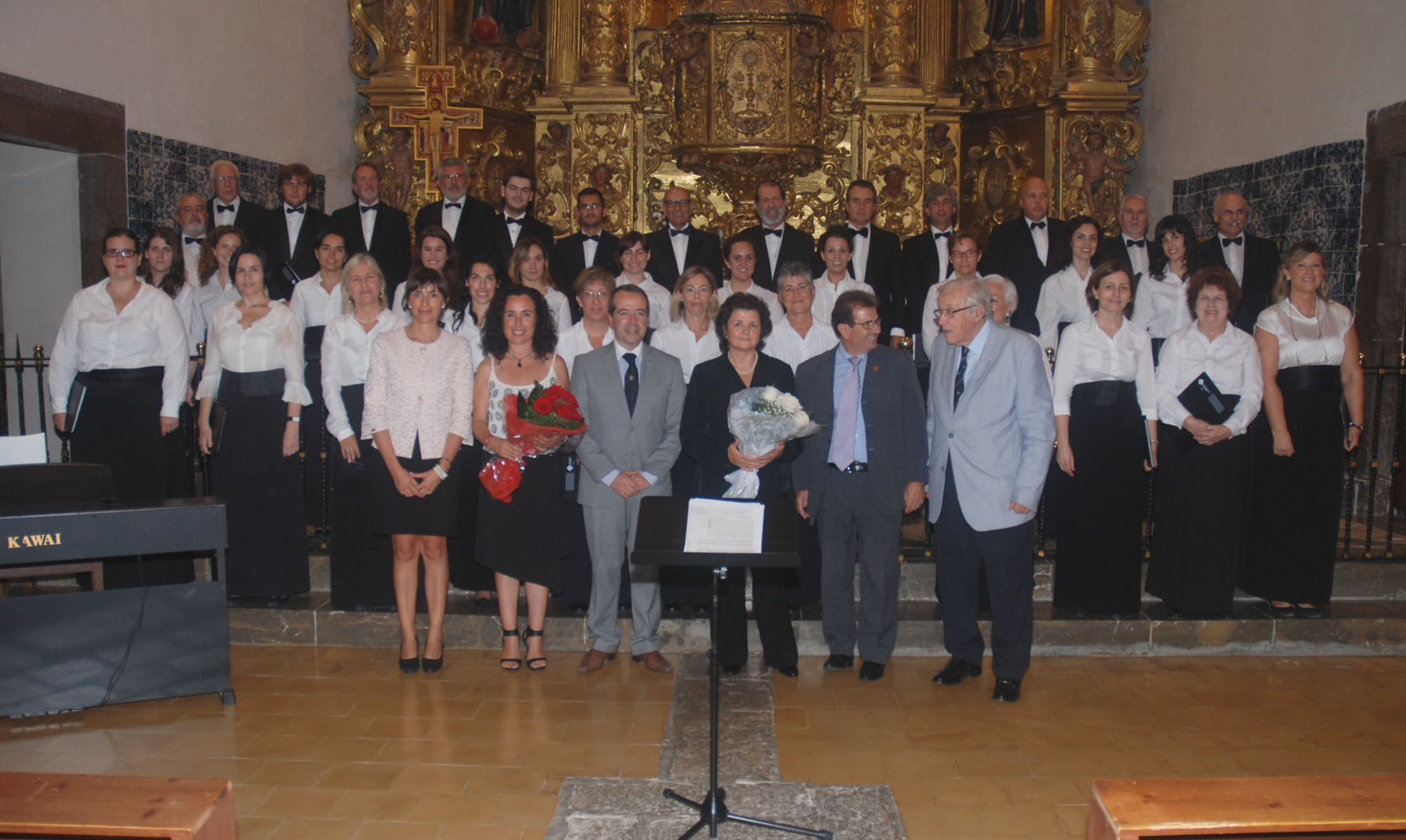 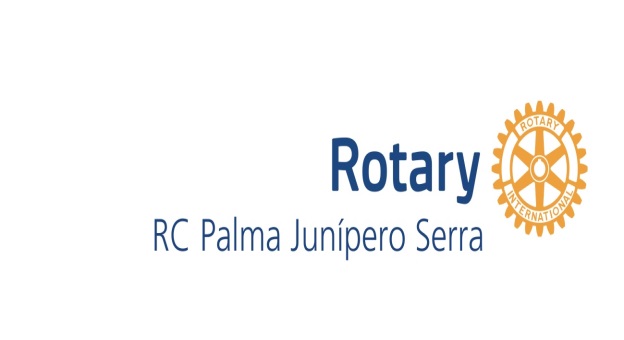 III.- Un  Proyecto Cultural
Premio Junípero Serra
        
 Investigación       Internacionalización      Emprendedores
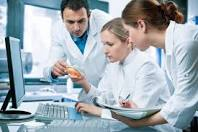 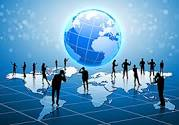 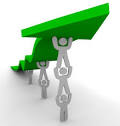 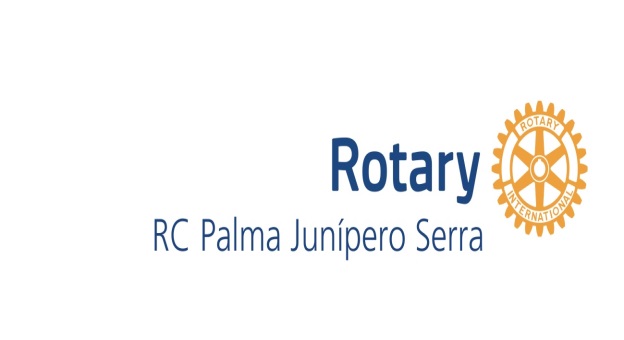 IV. Diez charlas de interés general
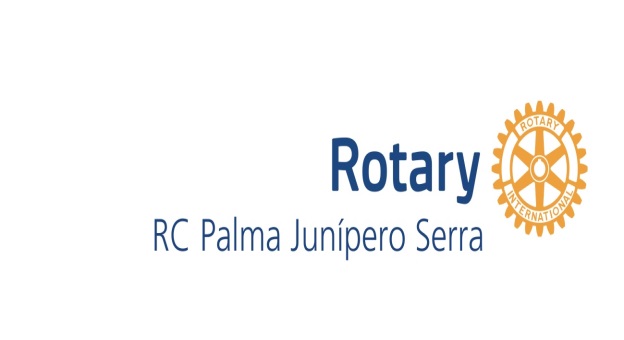 Temas de actualidad
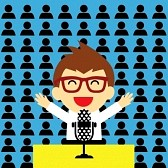 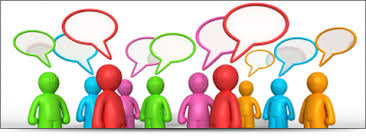 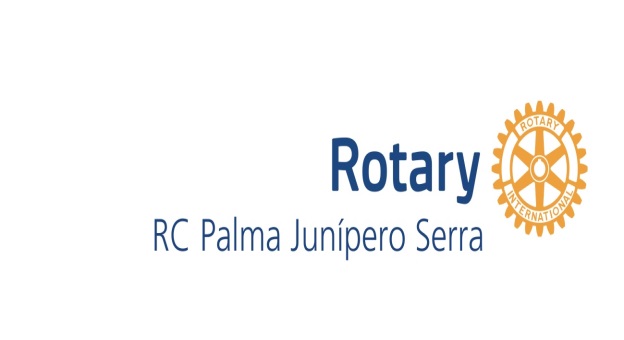 VI. Ampliar el cuadro social.....
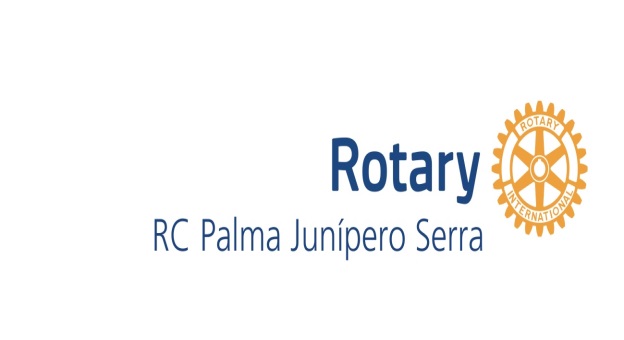 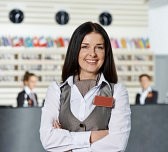 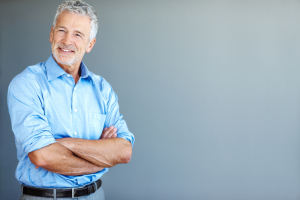 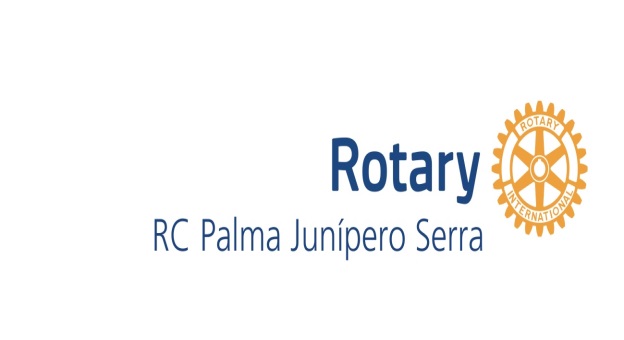 Y Lo más importante, necesario, saludable y sobre todo divertido
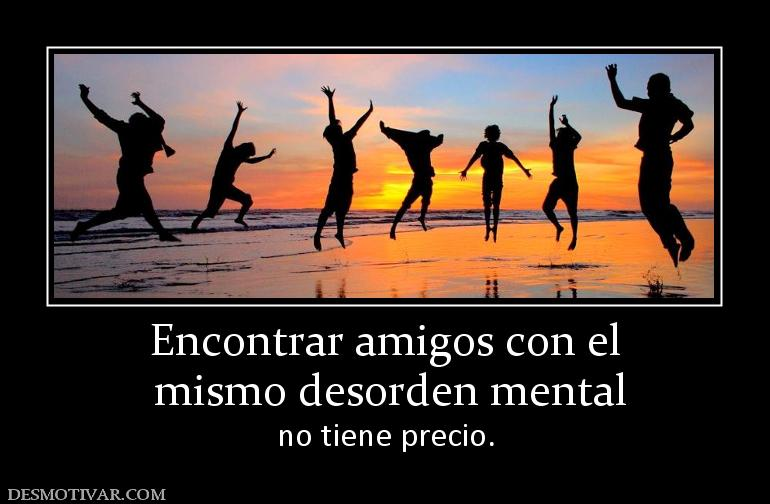 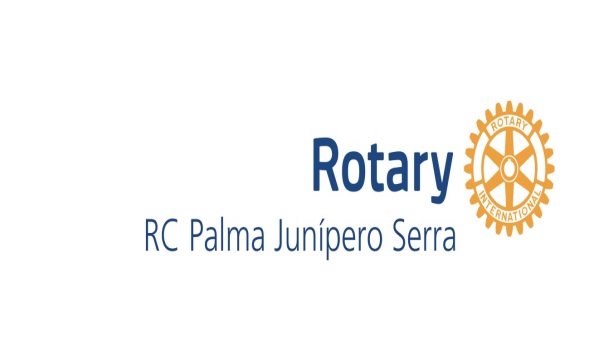 1.- Ruta gastronómica balear: Comidas / cenas y gin tónics.....
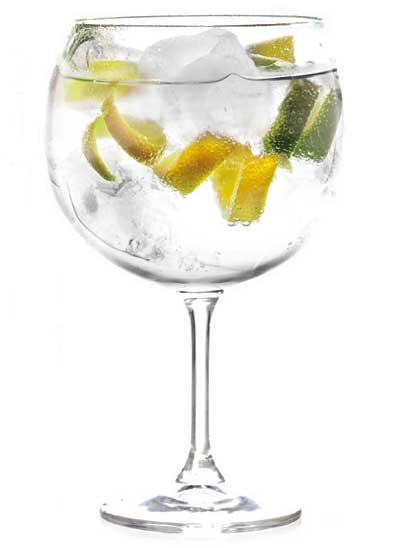 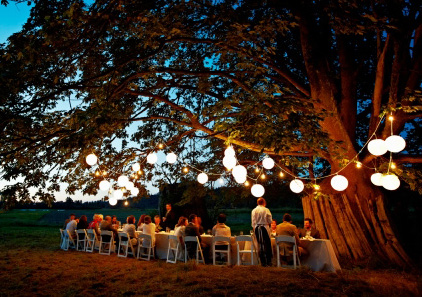 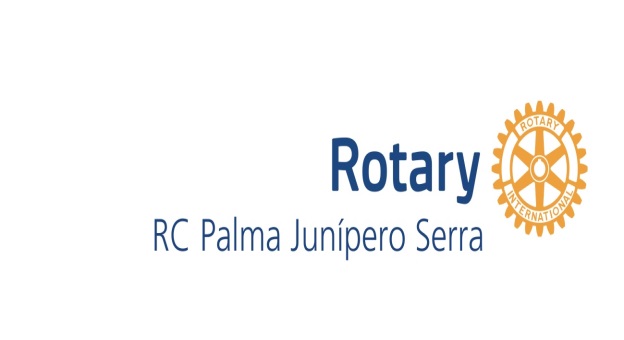 2.- Seamos realistas..... 
¿Una excursión en invierno y una a principios de verano????

POR LO MENOS UNA!!!!!!!!!!!!!!!!!!!!!!!!!!!!!!!!     A QUÉ  SÍ!!!!!!!!!!!!!!!!!!!!!!!
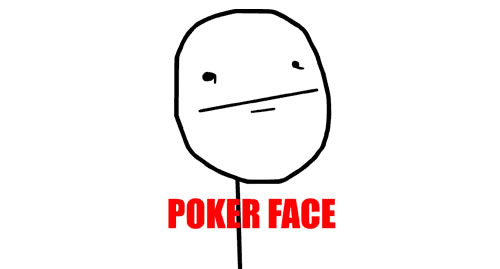 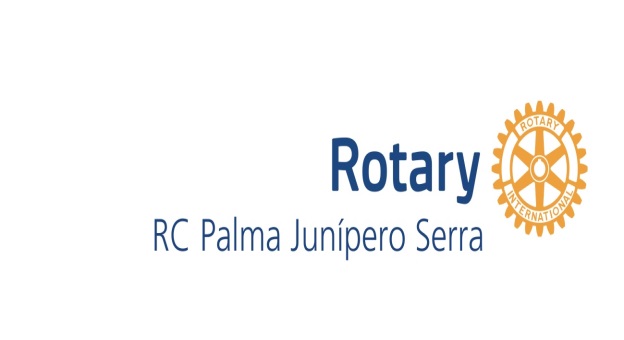 3.- Un viaje ......... Relacionado con la música......... Pepe Ferrer,  Pepe Milián , estáis de acuerdo, no ?

¿Dónde?:   Sorpresaaaaaaaaaaaaaaa !!!!!!!
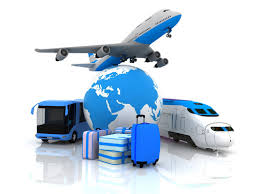 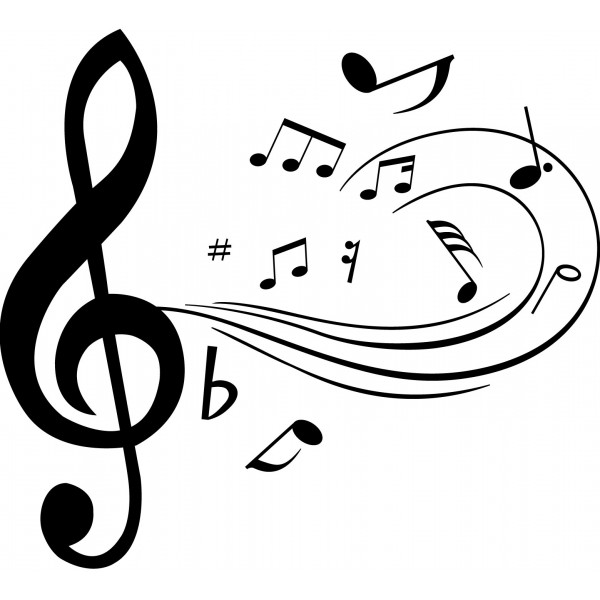 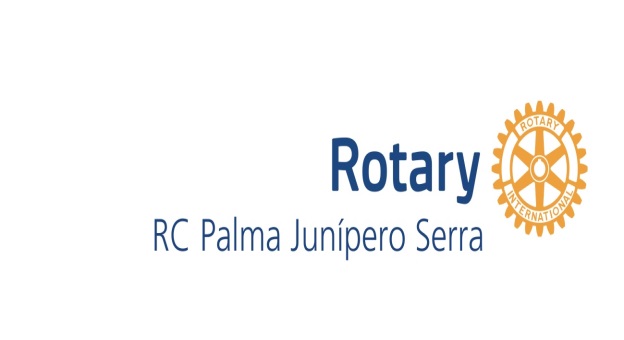 Cine

Espectáculos


Audiciones musicales......


Y lo que se tercie!!!!!!!!!!!!!!!!!!!!!!!!!!!
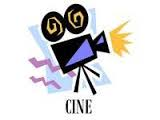 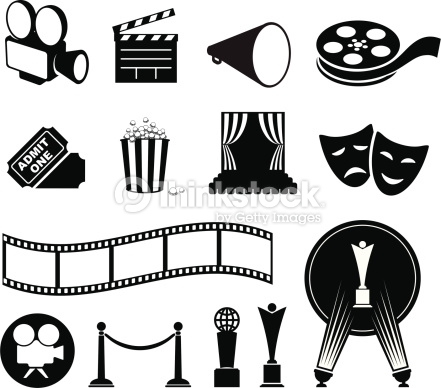 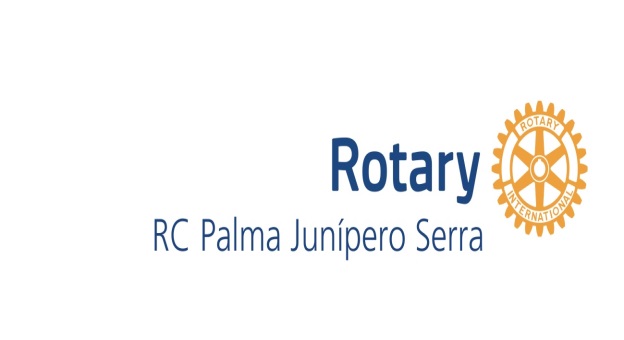 Y para lograr estos objetivos contamos con
TODOS Y CADA UNO DE VOSOTROS
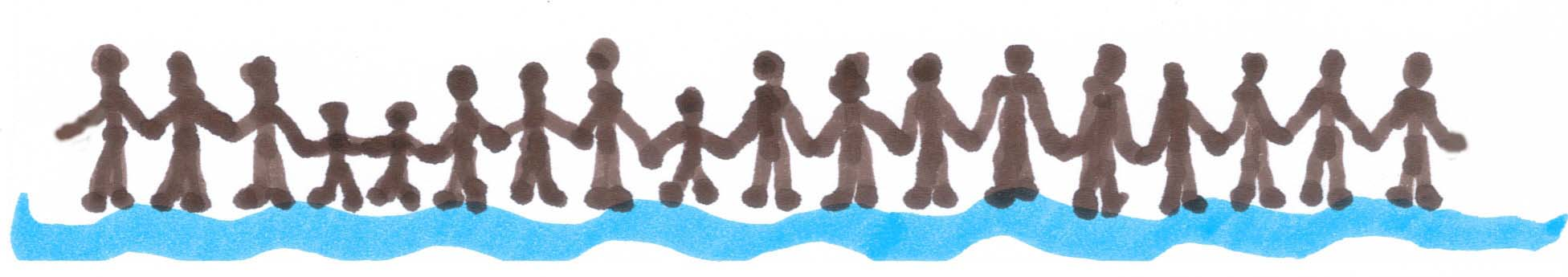 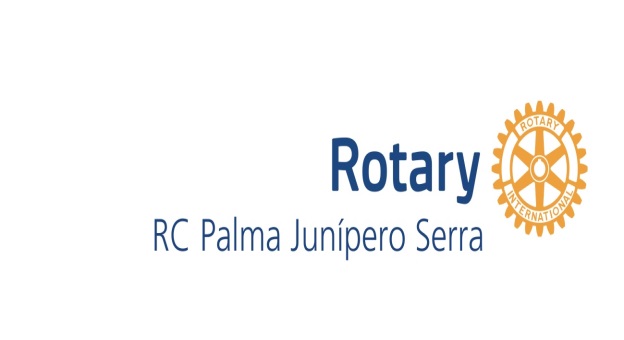 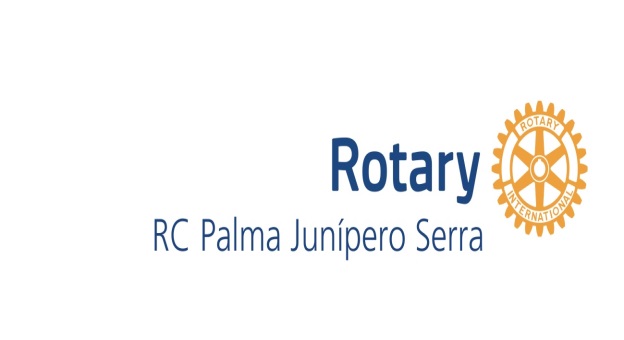 Y eso es todo amigos!!!!!!!!!!!!
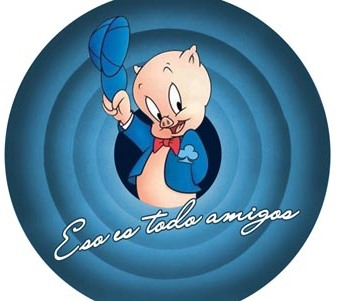 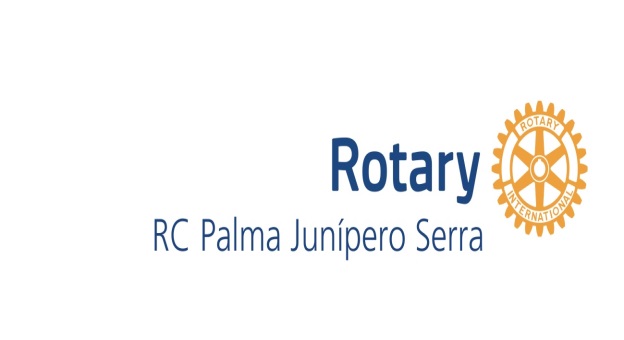